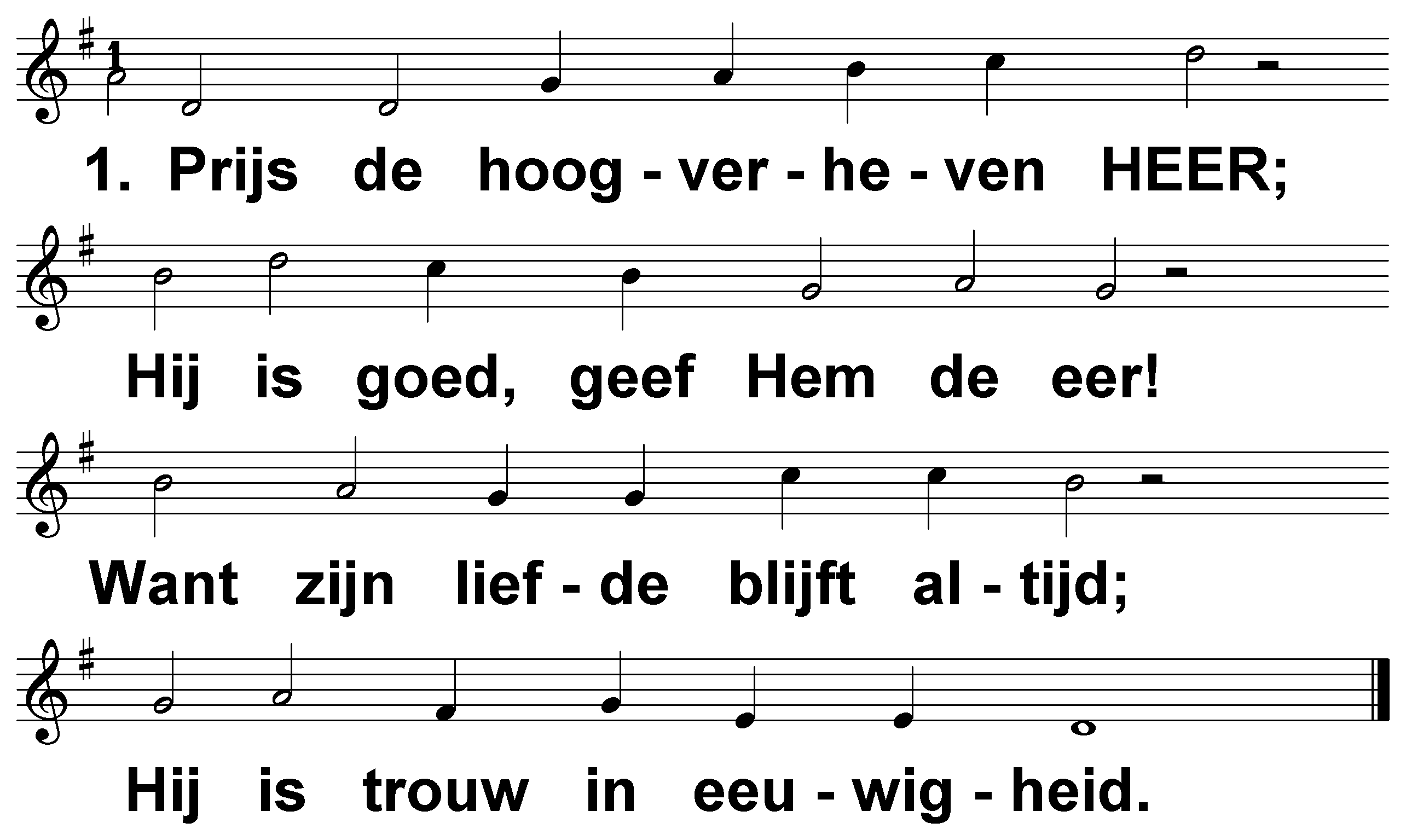 Psalm 136 (DNP) 	t. A.J. Molenaar; m. Genève 1562
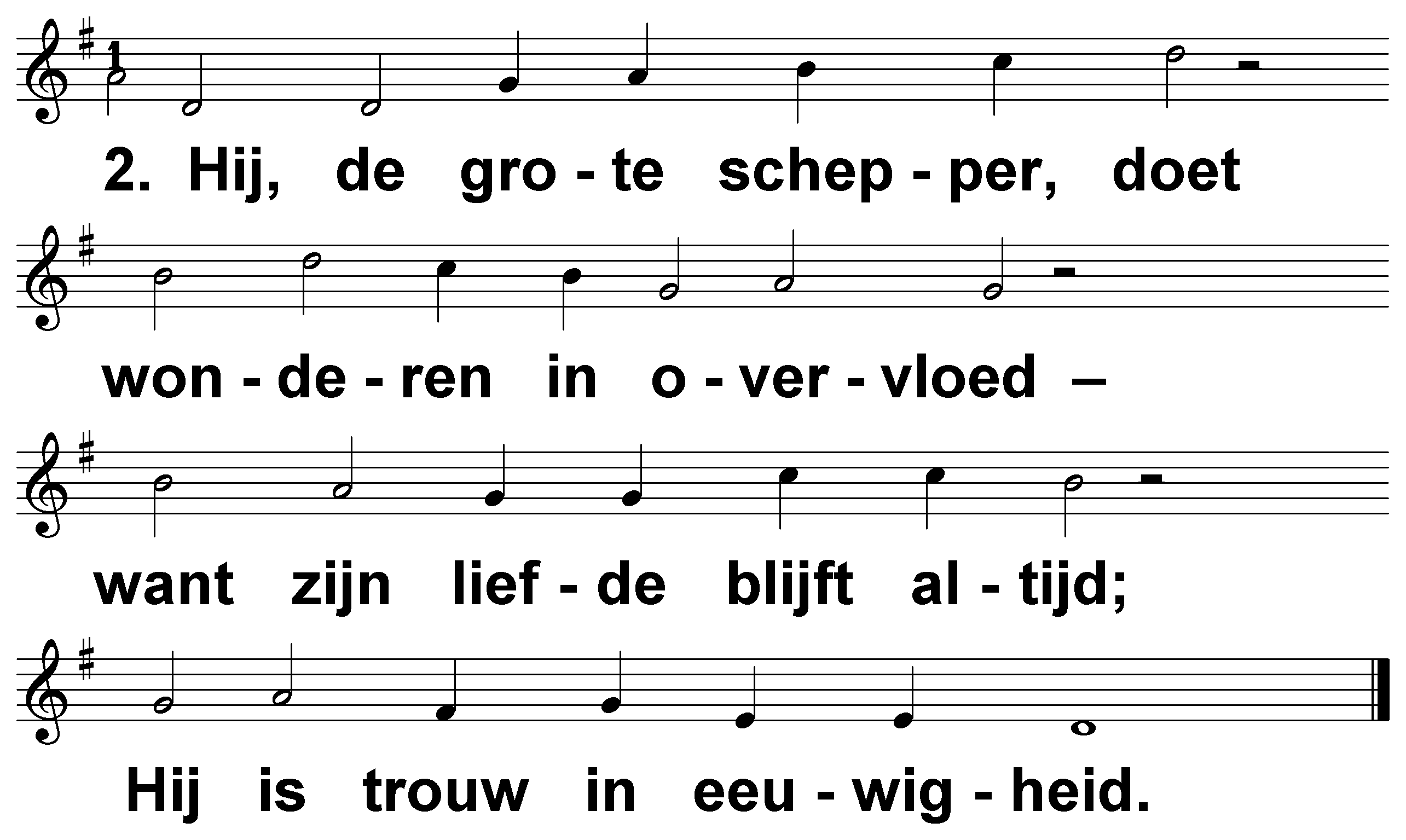 Psalm 136 (DNP) 	t. A.J. Molenaar; m. Genève 1562
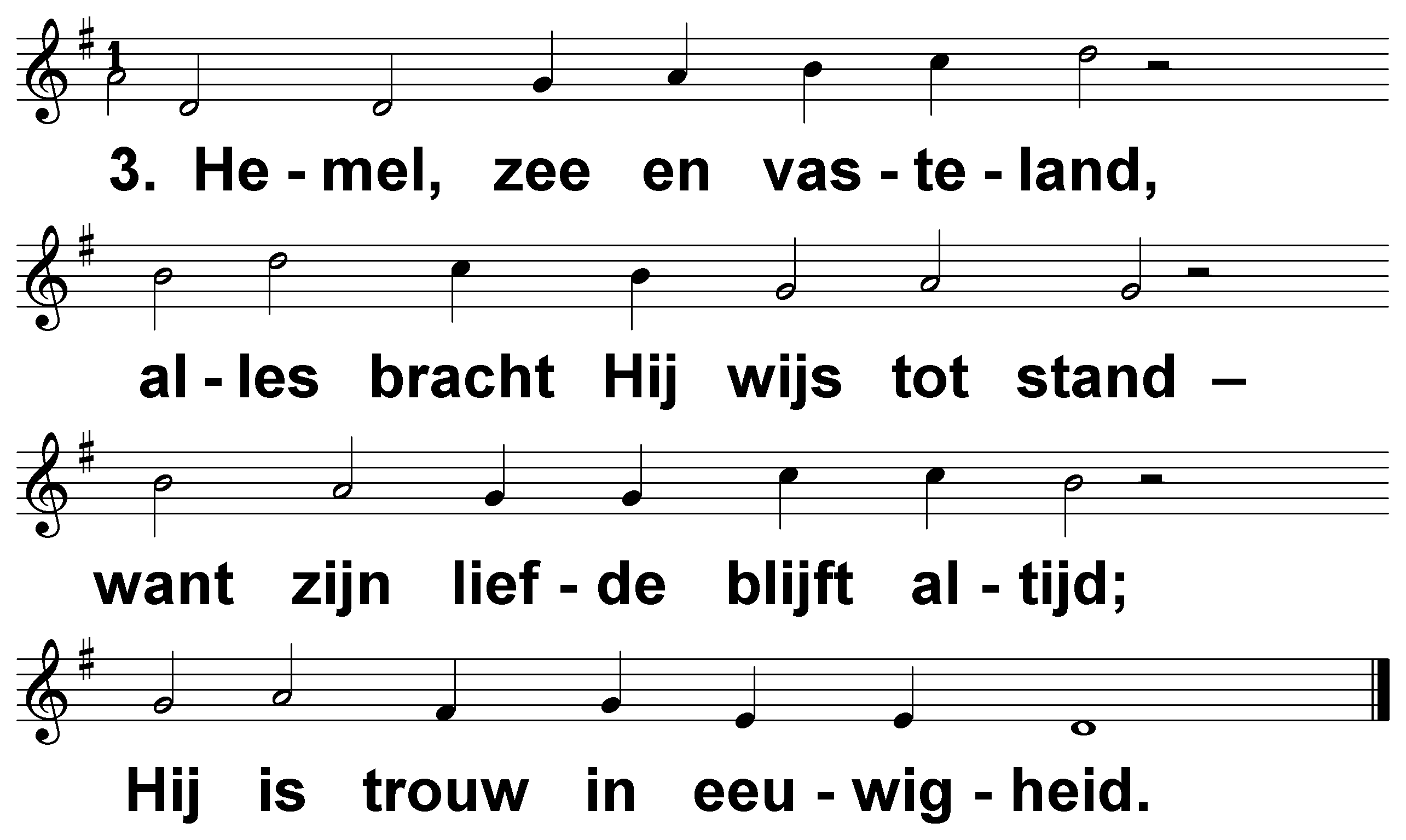 Psalm 136 (DNP) 	t. A.J. Molenaar; m. Genève 1562
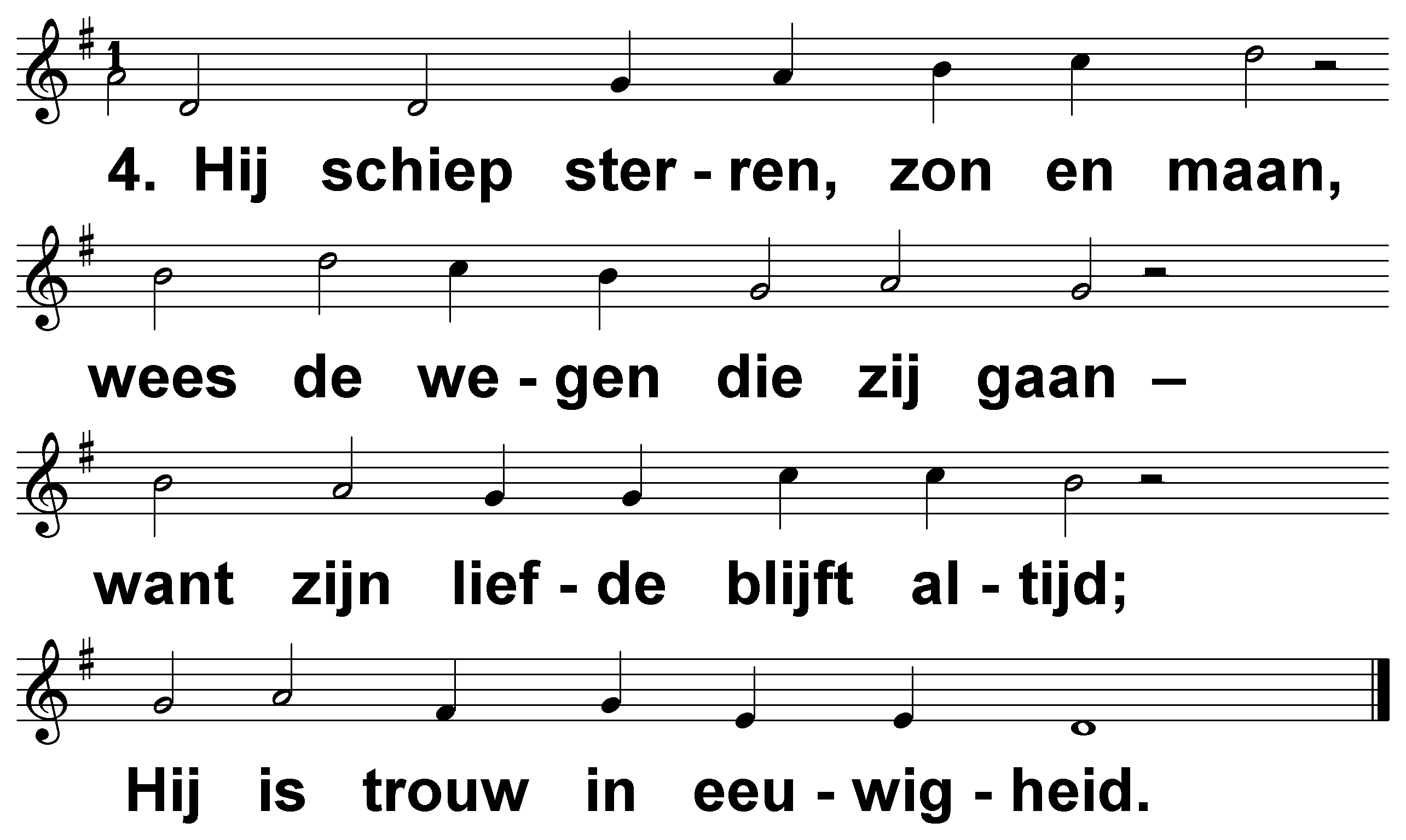 Psalm 136 (DNP) 	t. A.J. Molenaar; m. Genève 1562
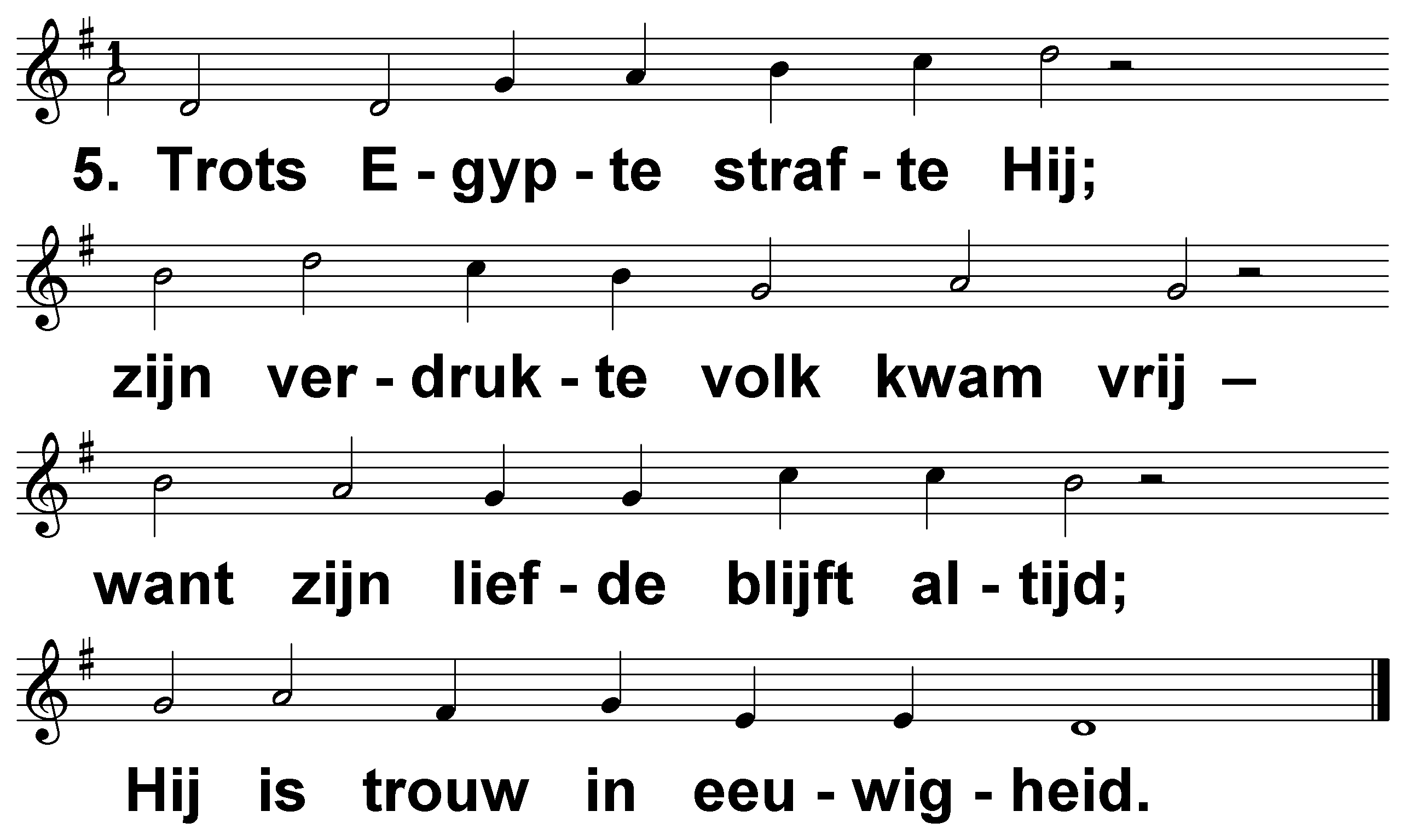 Psalm 136 (DNP) 	t. A.J. Molenaar; m. Genève 1562
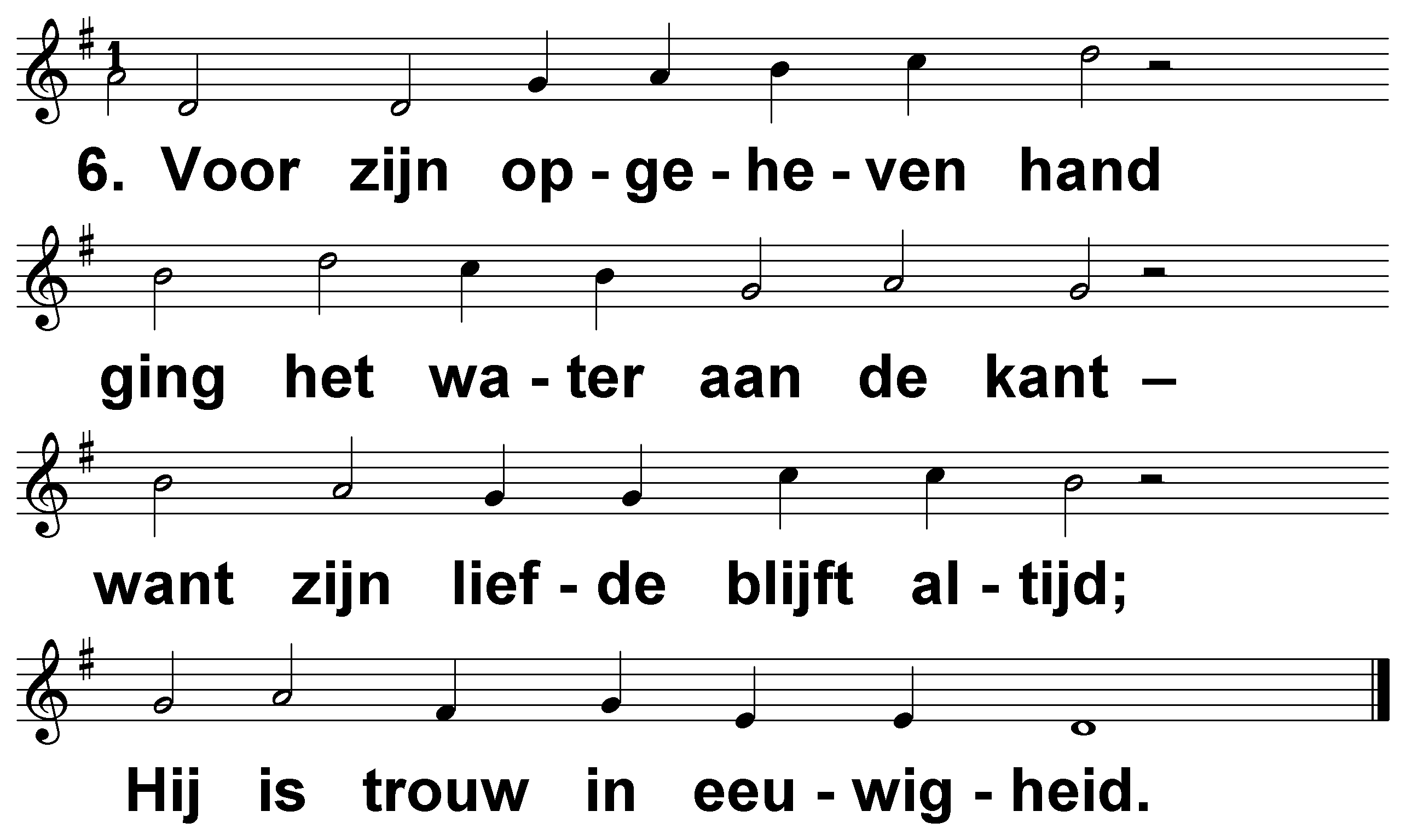 Psalm 136 (DNP) 	t. A.J. Molenaar; m. Genève 1562
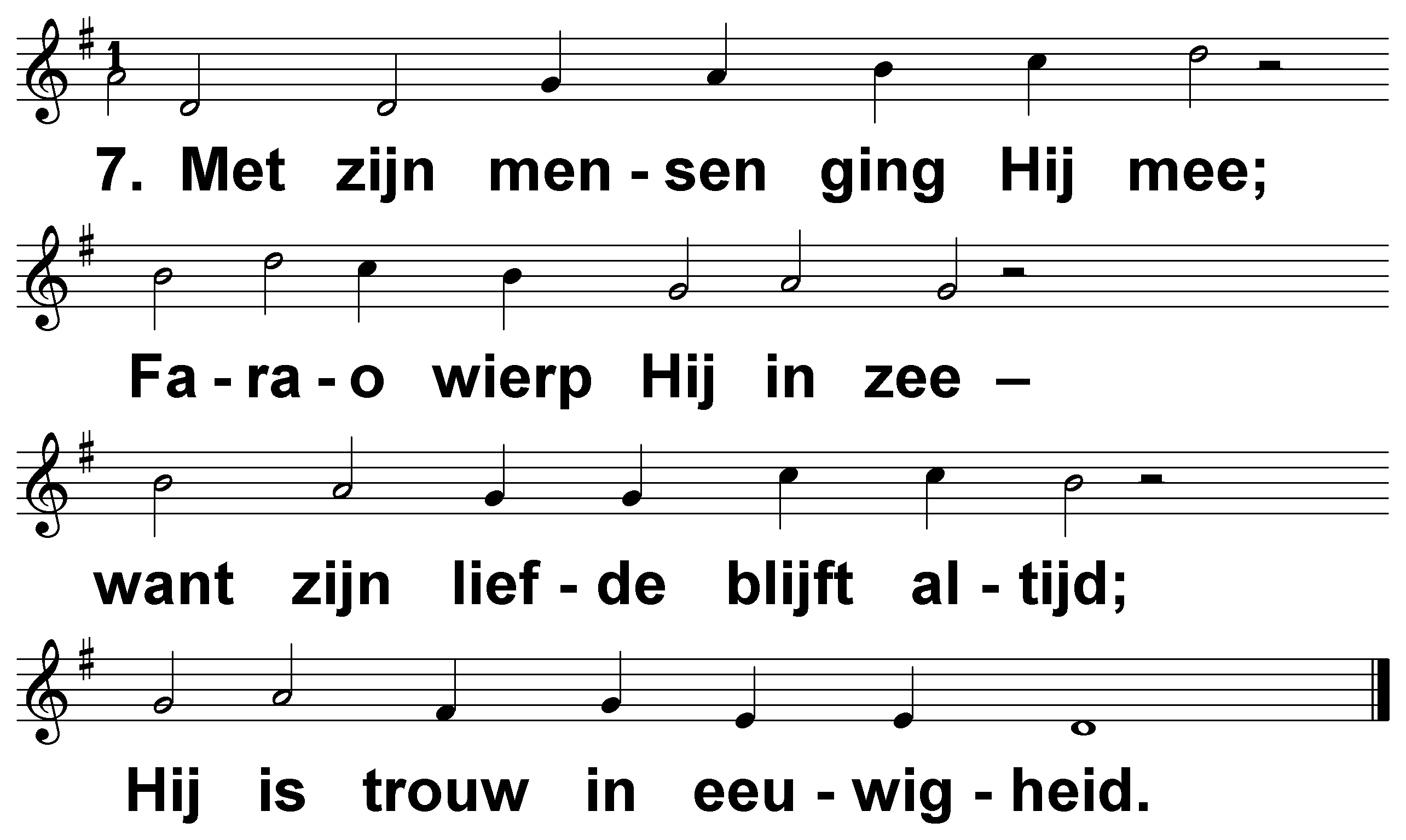 Psalm 136 (DNP) 	t. A.J. Molenaar; m. Genève 1562
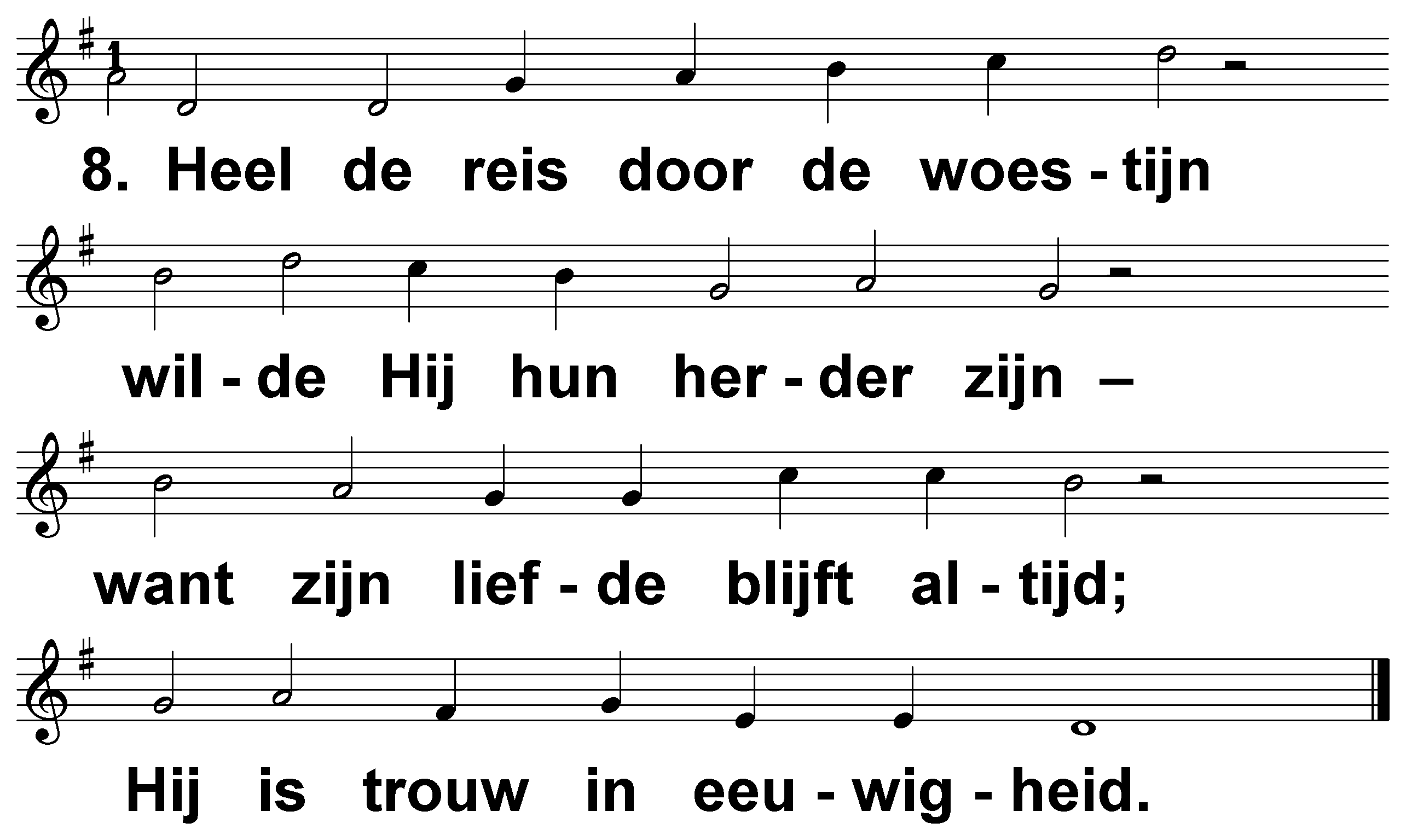 Psalm 136 (DNP) 	t. A.J. Molenaar; m. Genève 1562
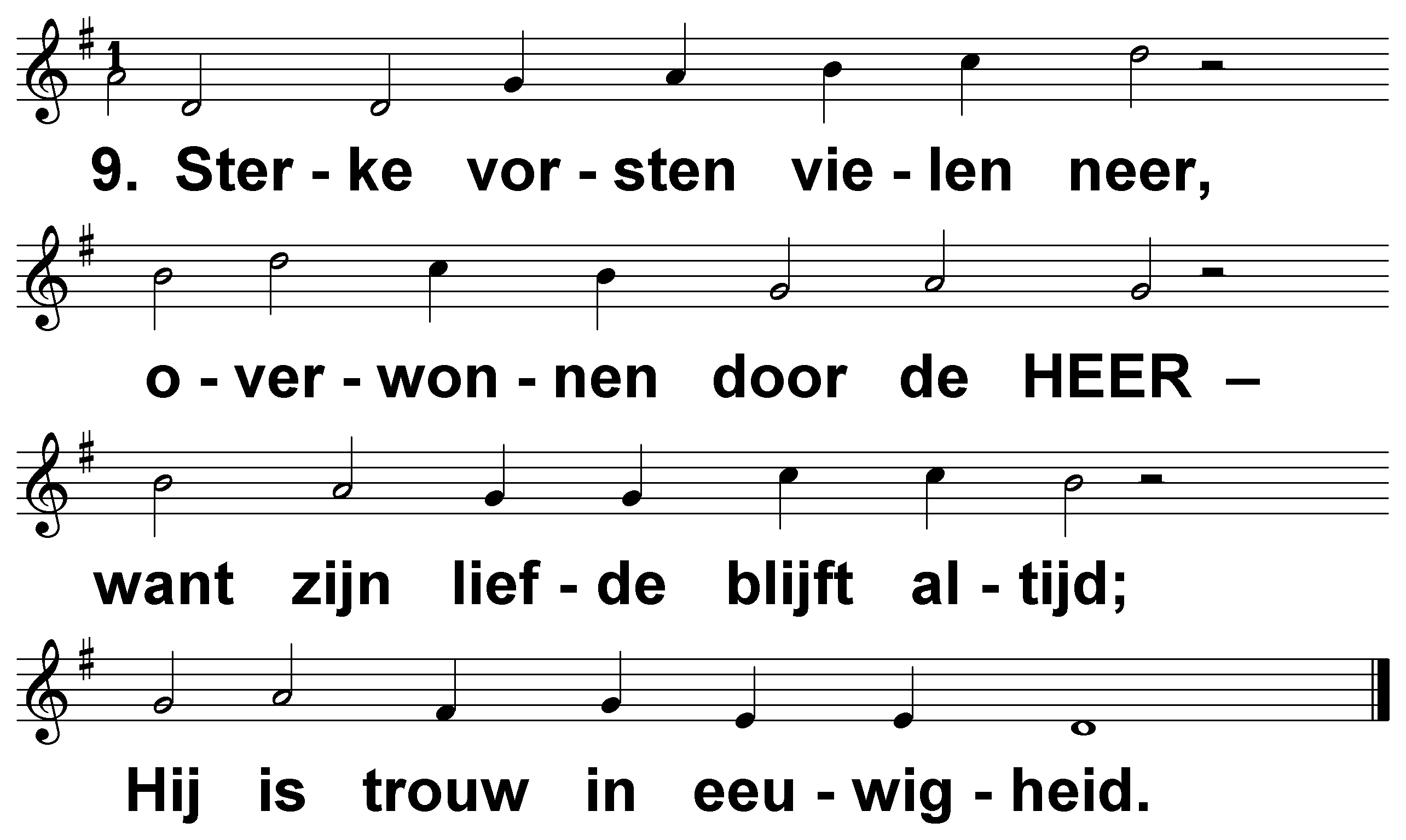 Psalm 136 (DNP) 	t. A.J. Molenaar; m. Genève 1562
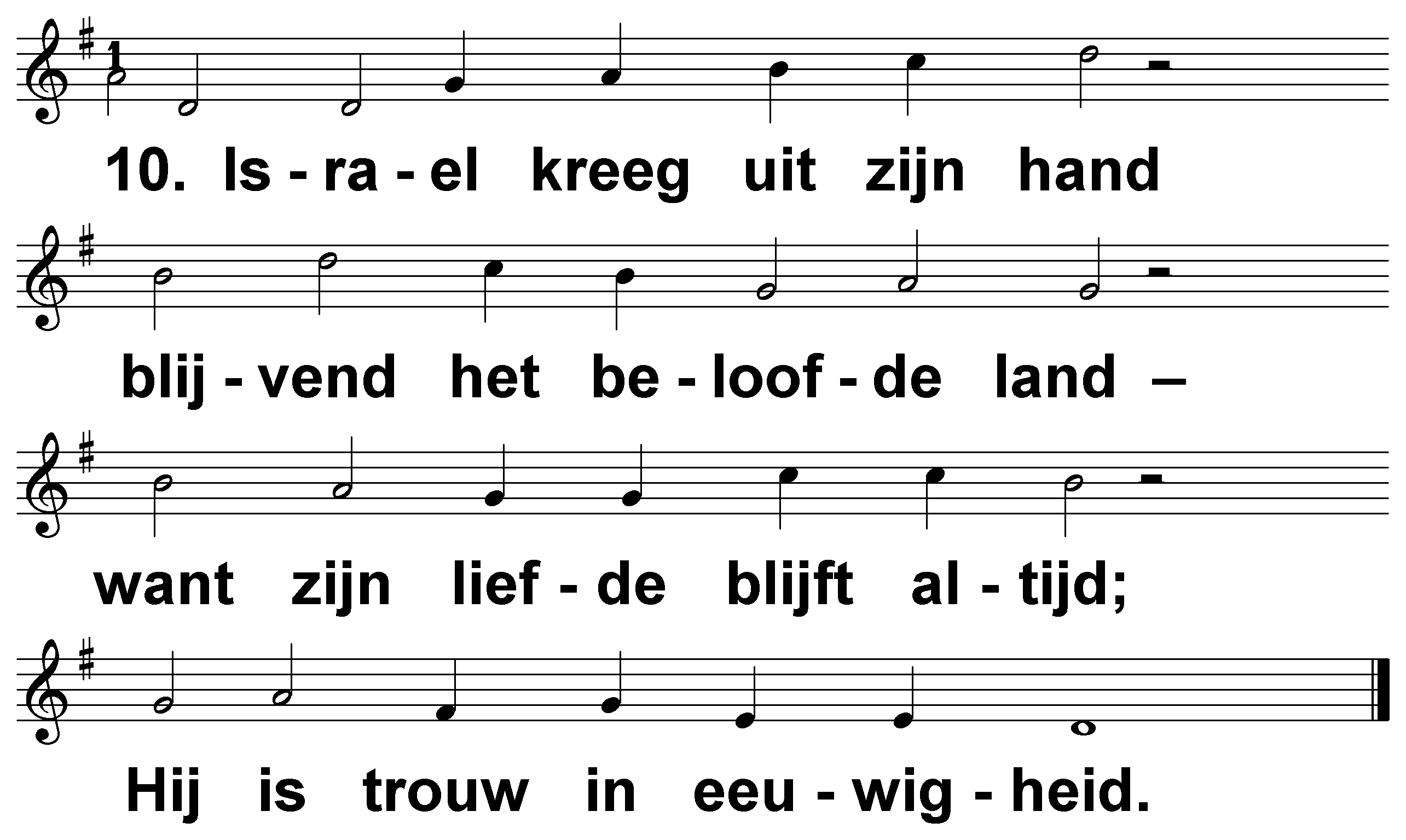 Psalm 136 (DNP) 	t. A.J. Molenaar; m. Genève 1562
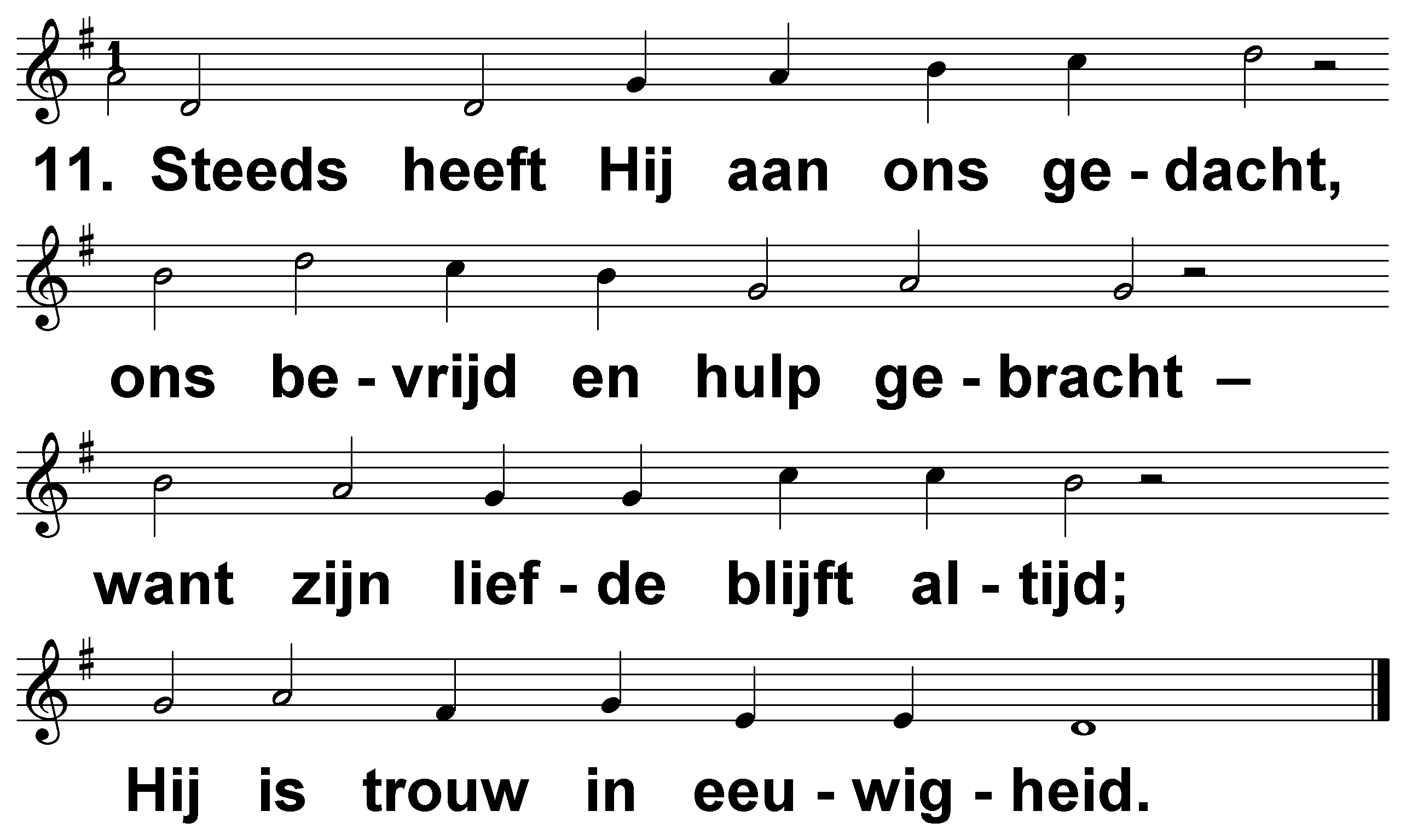 Psalm 136 (DNP) 	t. A.J. Molenaar; m. Genève 1562
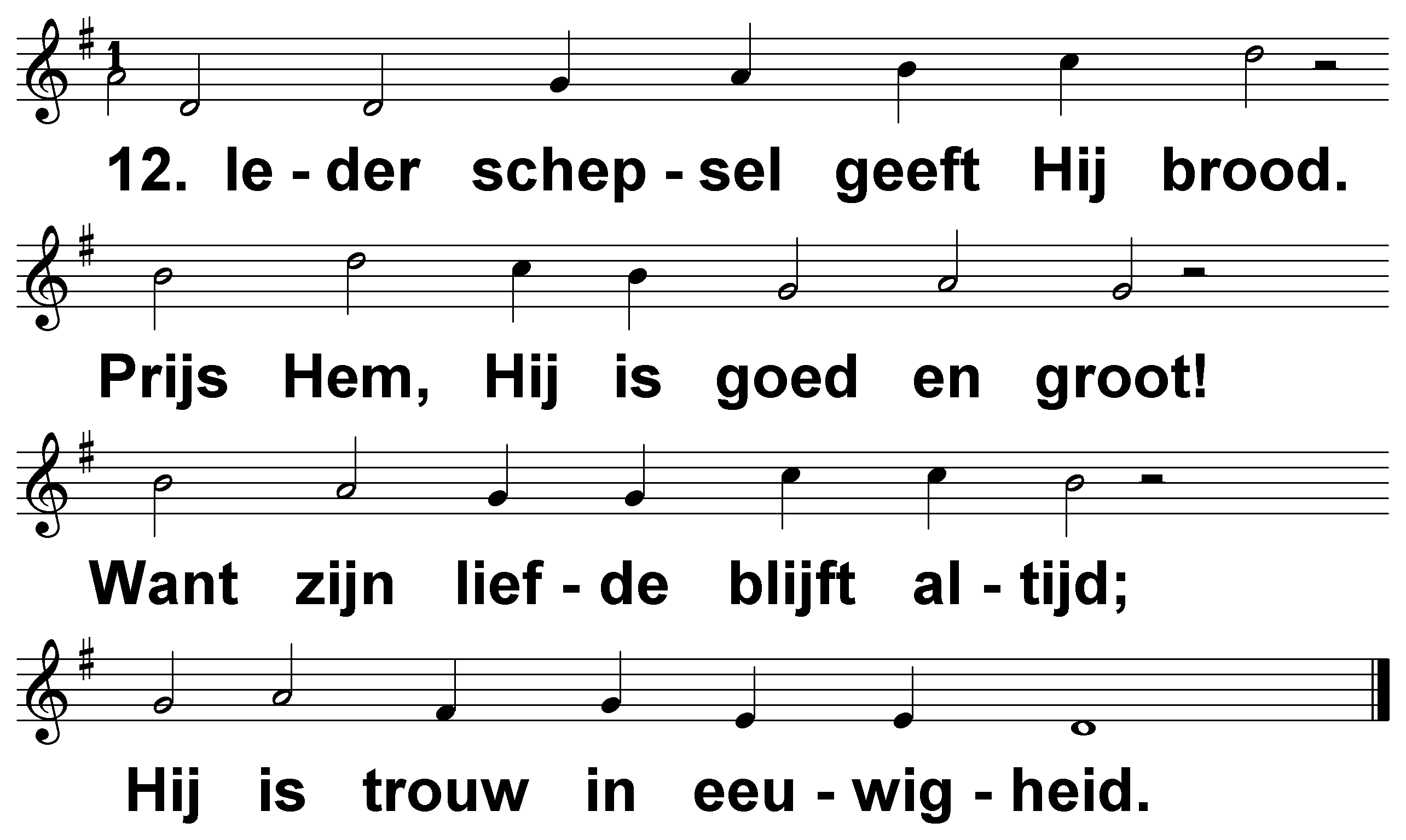 Psalm 136 (DNP) 	t. A.J. Molenaar; m. Genève 1562